Scattering From a Finite Potential Well
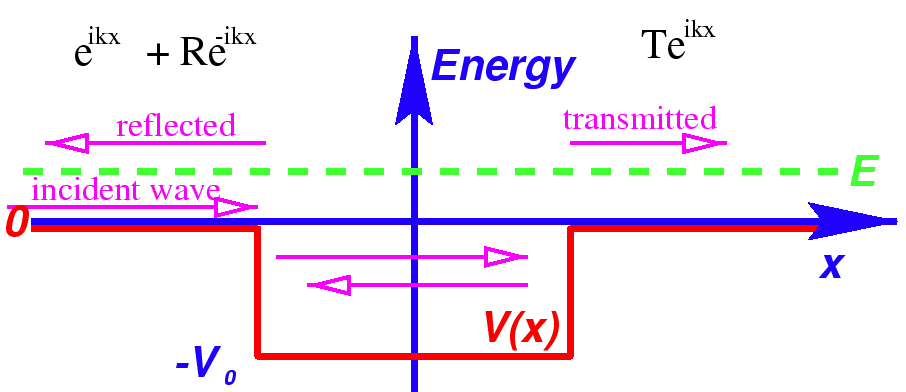 Scattering From a Finite Potential Well
Particle speeds up over the well
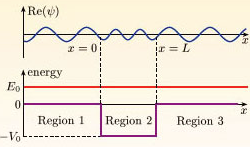 https://www.open.edu/openlearn/science-maths-technology/science/physics-and-astronomy/scattering-and-tunnelling/content-section-3.5
Transmission Probability vs. Incident Particle Energy
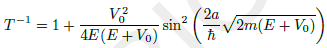 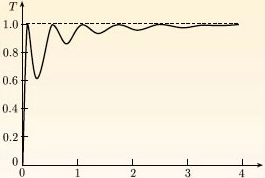 Parameters used:
	m = mass of electron
	V0 = 8.6 eV
	2a = 1 nm
https://www.open.edu/openlearn/science-maths-technology/science/physics-and-astronomy/scattering-and-tunnelling/content-section-3.5